Qualitative Interview Research Design
Deciding on a purpose (who, what, where, when, why, how)
First Steps In Designing A Qualitative Study
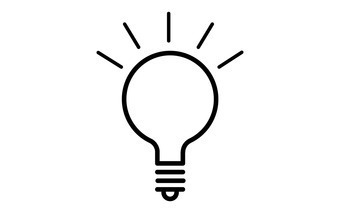 Deciding on what to investigate

Thinking about why it is important

Based on problem analysis

Arises from previous studies

Guided by literature review

Determined by who will use the research results
Deciding who to study

Deciding how you will approach the study and how you will collect data

Deciding when and where you will collect data
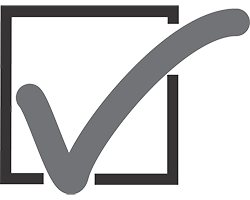 Designing a Qualitative Study
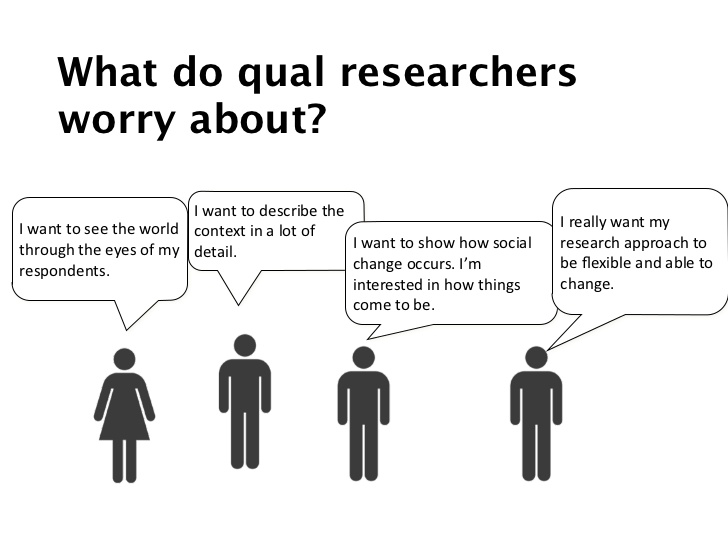 What
Why 
Who
How
When 
Where
What? 			And 			Why?
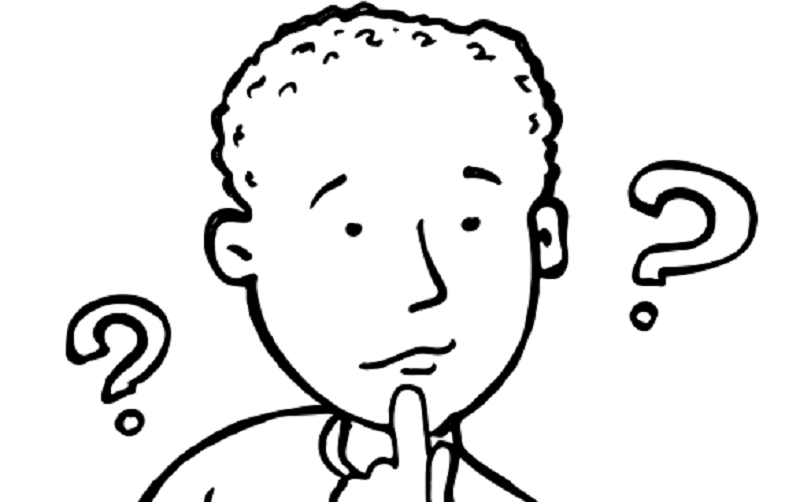 What topics are important to you?

What topics are you interested in? 

What is the context of your study?

What exactly do you want to know or know more about? 

What do you want to understand better?

What do you want to help others understand?
Why do you want to investigate it?

Why is it important?
Who?
How many perspectives do you need?

How many participants?

How will you find participants for your study?
Who will be the best participants for this study?

Who do you want to explore?

What participant group or groups will give you the best insight?
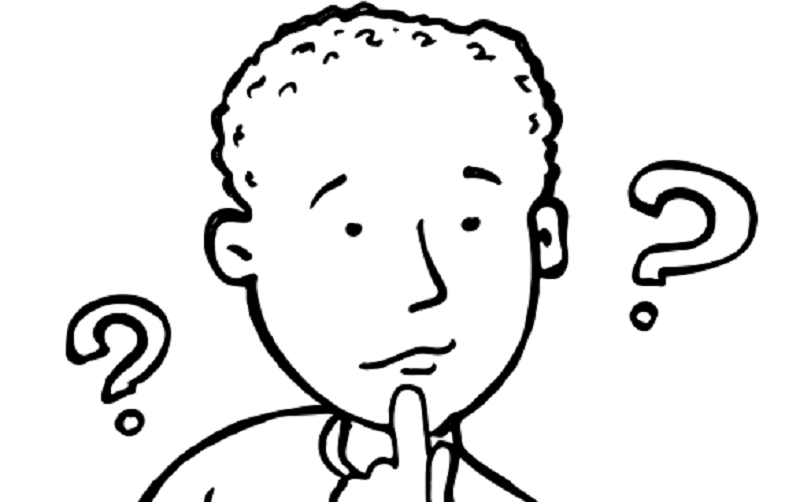 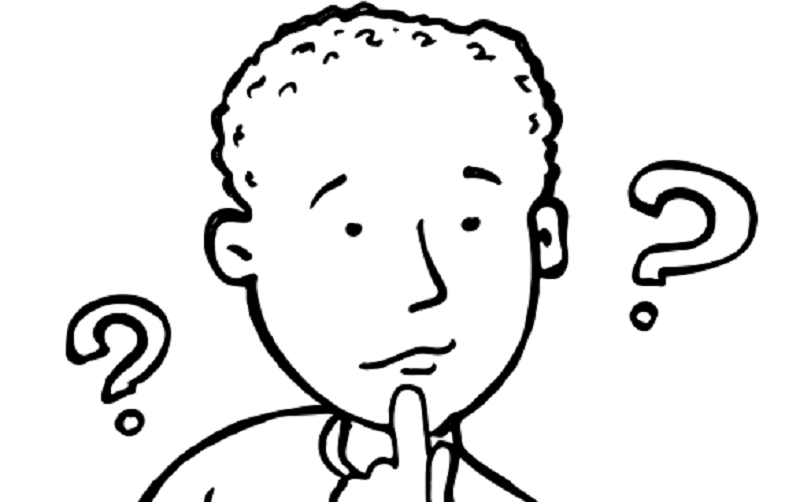 How?
How will you approach the study?

Narrative, Phenomenologically, Ethnographically, Case Study, Action Research

Why are you choosing this approach?
How will you collect data?

One-on-one interviews? 
Focus groups?
Are there other data collection strategies you could use to increase the credibility of your findings?
Survey	
Observation
Journal entries
Where & When?
Where will your data collection take place?

In a classroom, online, at a coffee shop etc.?

When will the data be collected?

Before class, during class, after class, outside of class, single time, over a long period of time
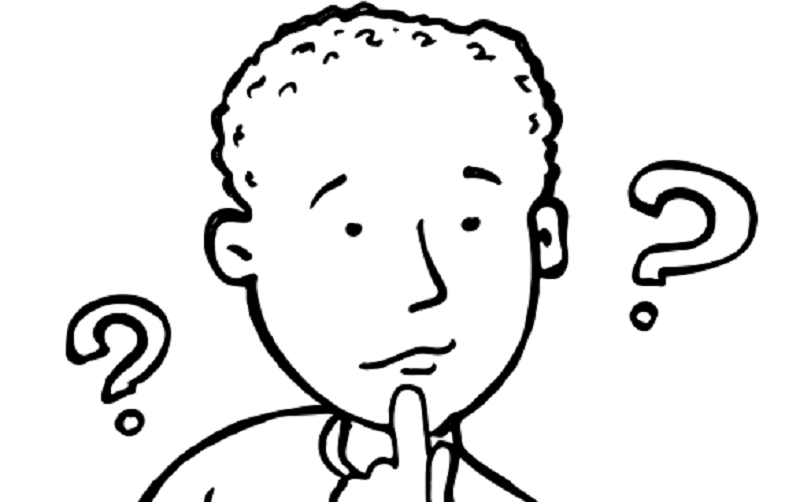 Finding quality resources
In order to design a quality study, you need to know your topic well!
Key Points
It is impossible to design a quality study if you do not know well about what you are researching.

	What exactly does your topic of focus entail?
	What have other people said about the topic?
	What work has been done regarding the topic?
	What have others found?
	What is the current situation regarding the topic?
Tips: finding resources
UBC library (online and offline)
Google scholar
OASIS
ResearchGate
 Academia
Start with a search for recent articles (within the last 10 years max)

Look at relevant articles’ references to lead you to other good resources

Make sure your resources are reliable (https://www.scimagojr.com/)

Not acceptable:  news articles, blogs, Wikipedia, MA theses

Acceptable:  peer-reviewed journal articles, academic books, PhD theses, conference papers
Quality sources
Peer-reviewed articles, books, or book chapters

Be careful of predatory publishers (Beall’s list - https://beallslist.net/)

You can check if the journal is of quality here: https://www.scimagojr.com/
Task
What academic topics are you interested in? 
Write down as many as you can think of

Pick the topic that you are most passionate about, something that you really want to know more about.
Task 1
Tips

Try to find sources that are recent. 

Start with most recent and work backwards. 

Use one paper to lead you to other relevant papers. ( Reference section)
Find  and  download 3 recent quality resources that are closely related to a topic you are interested in.
Task
Find 3 articles on your topic of interest 

Read the introduction and literature review.  

Summarize the key points that are common in the articles you read. 

Think about why your research is important based on what you have read

What is the literature missing (hole in the literature) that your research can contribute to?